Смотр строя и песни«Мы – юные защитники России!»1 «В»классВеликому Дню Победы посвящается
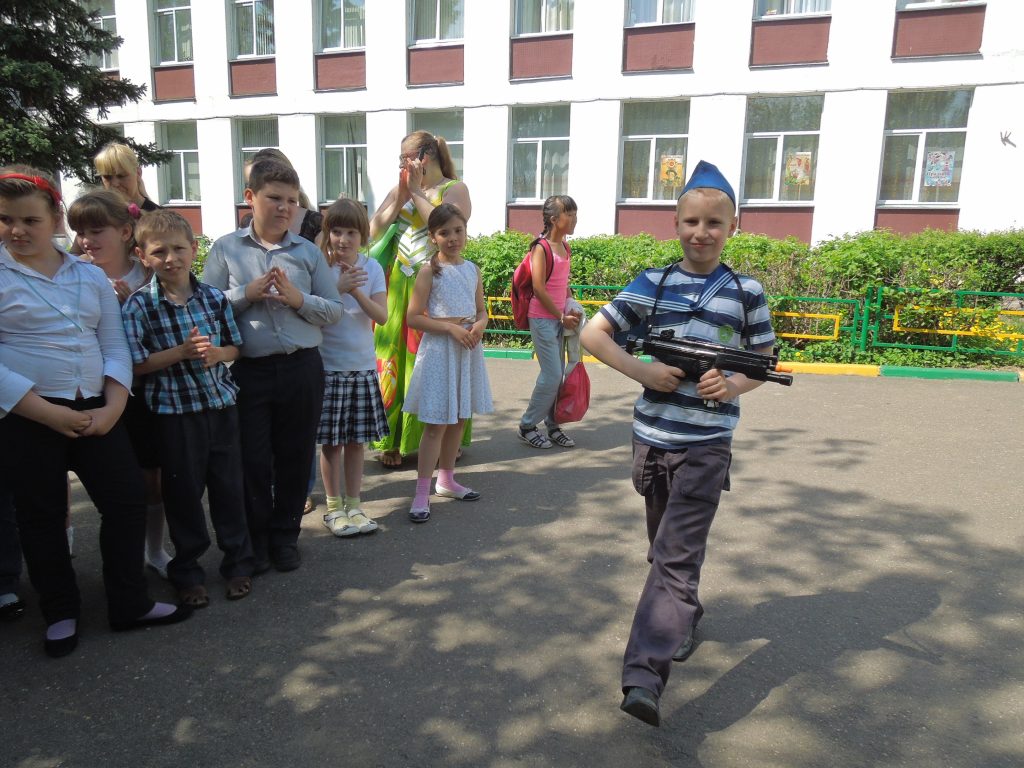 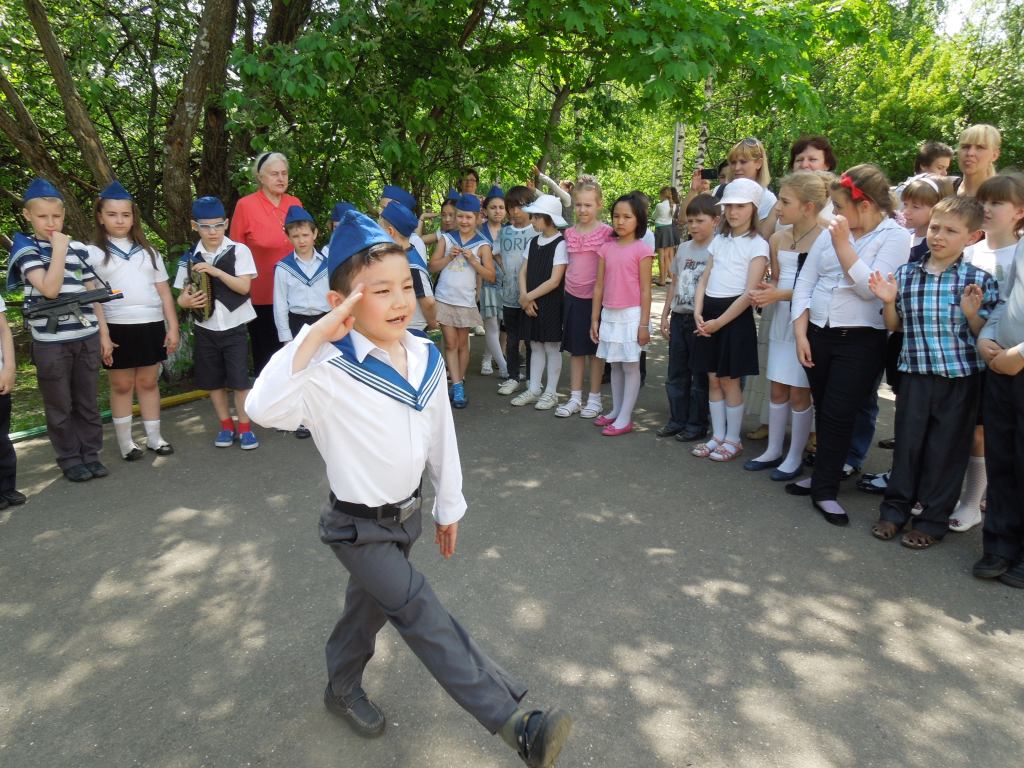 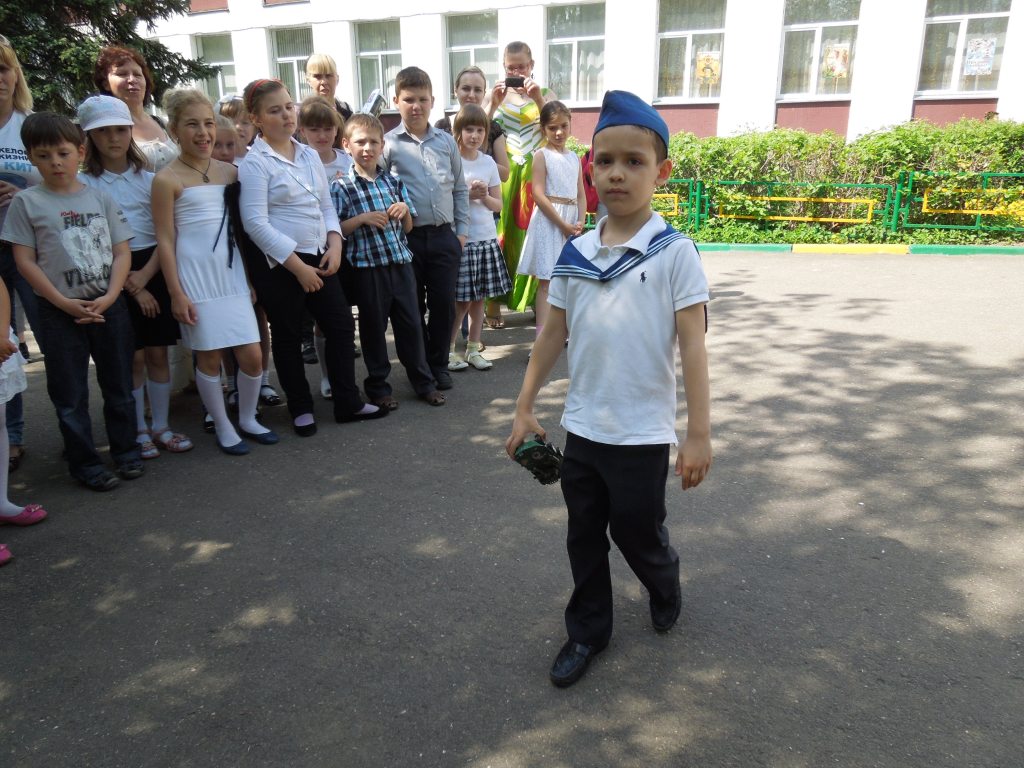 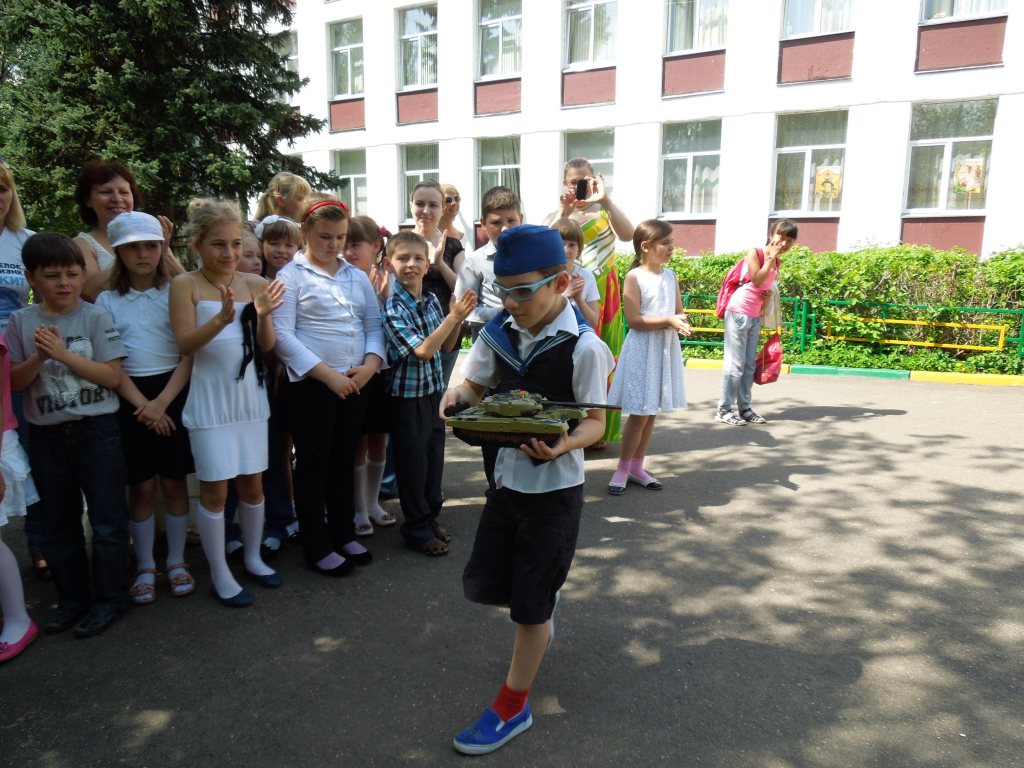 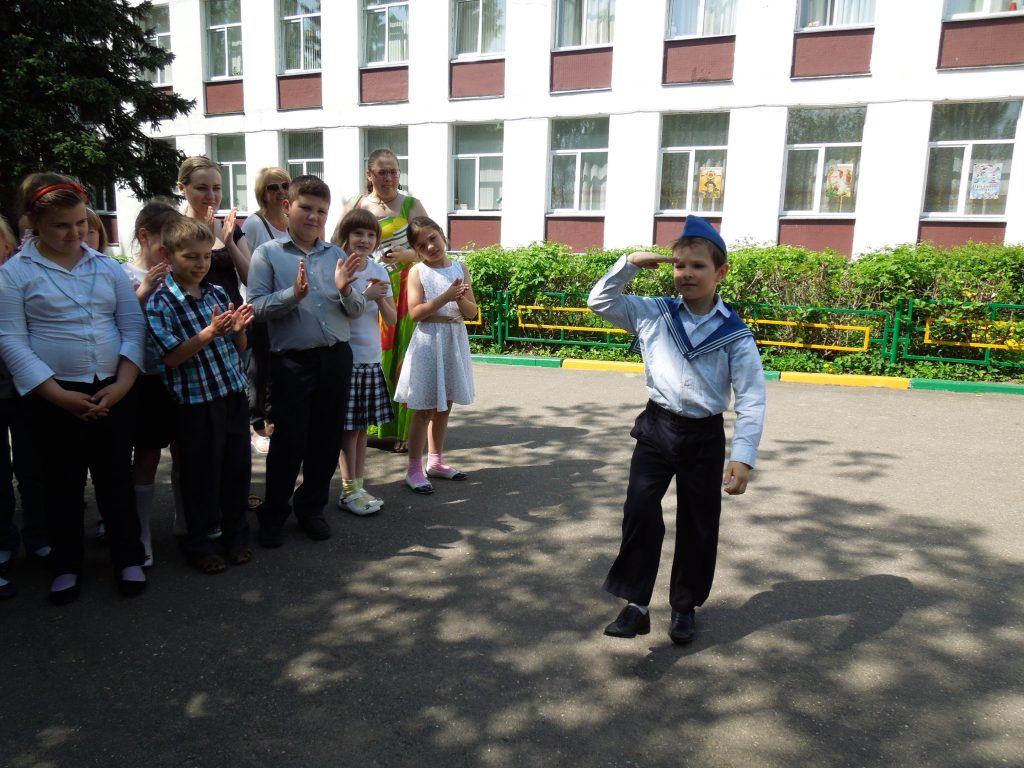 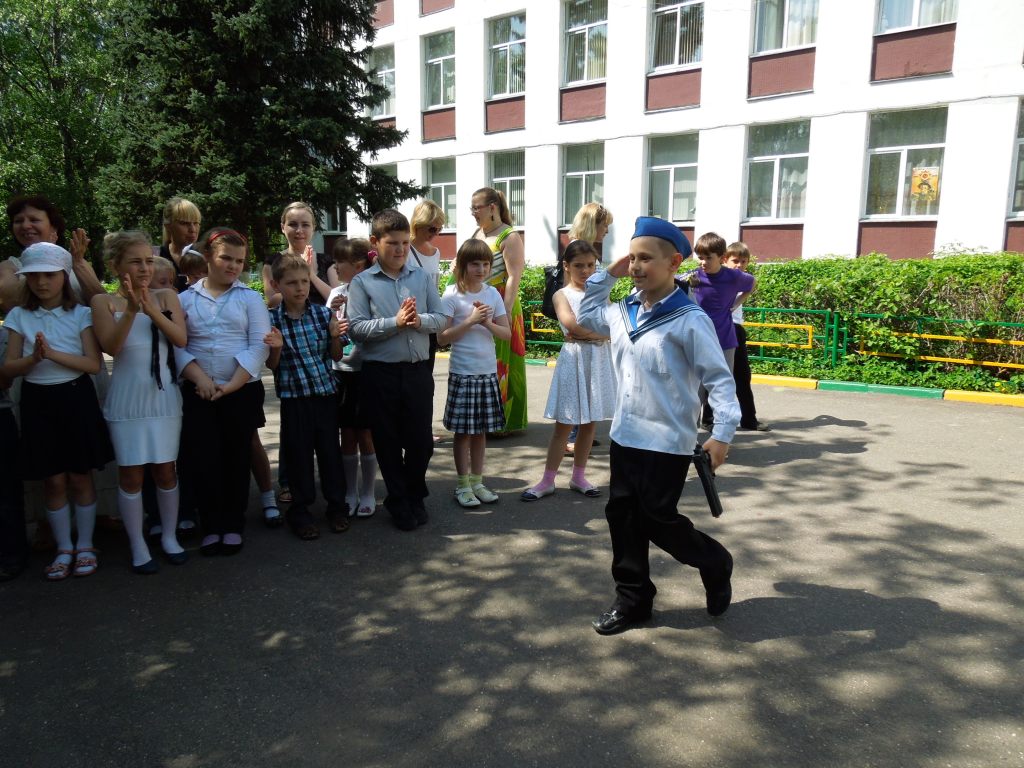 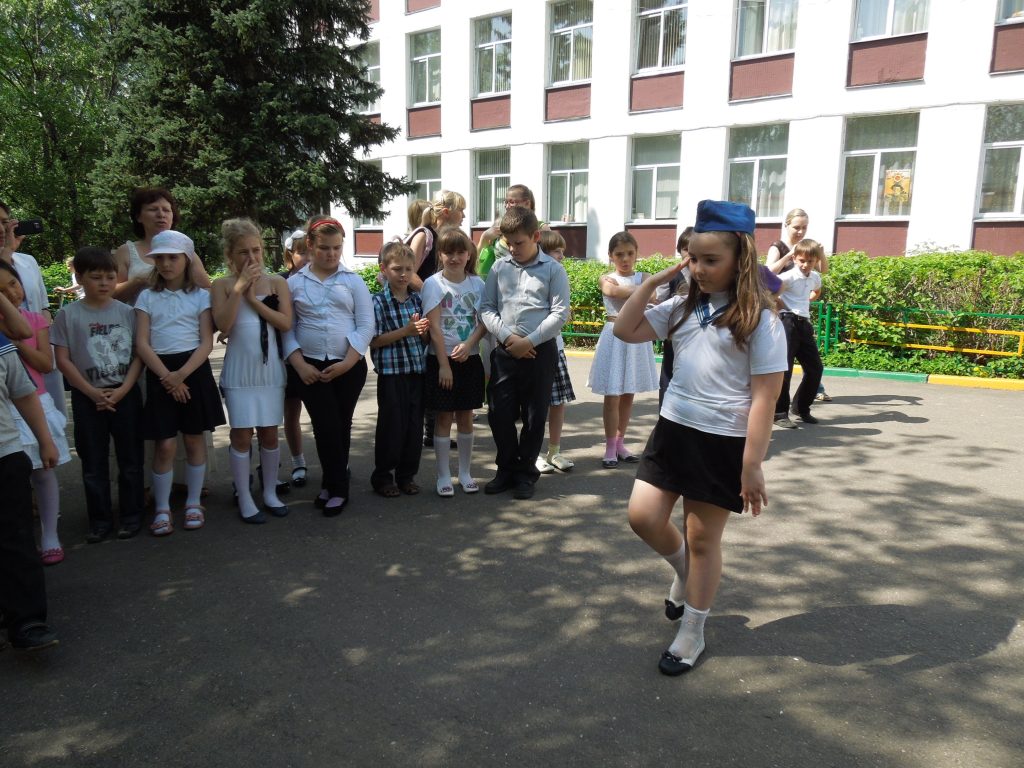 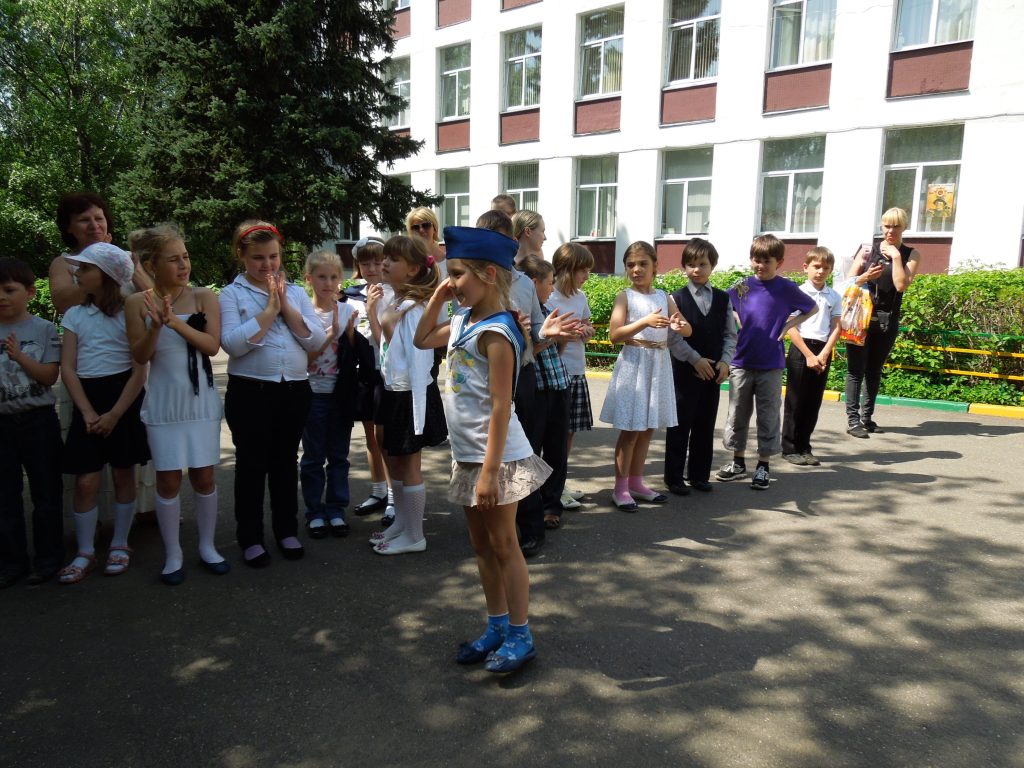 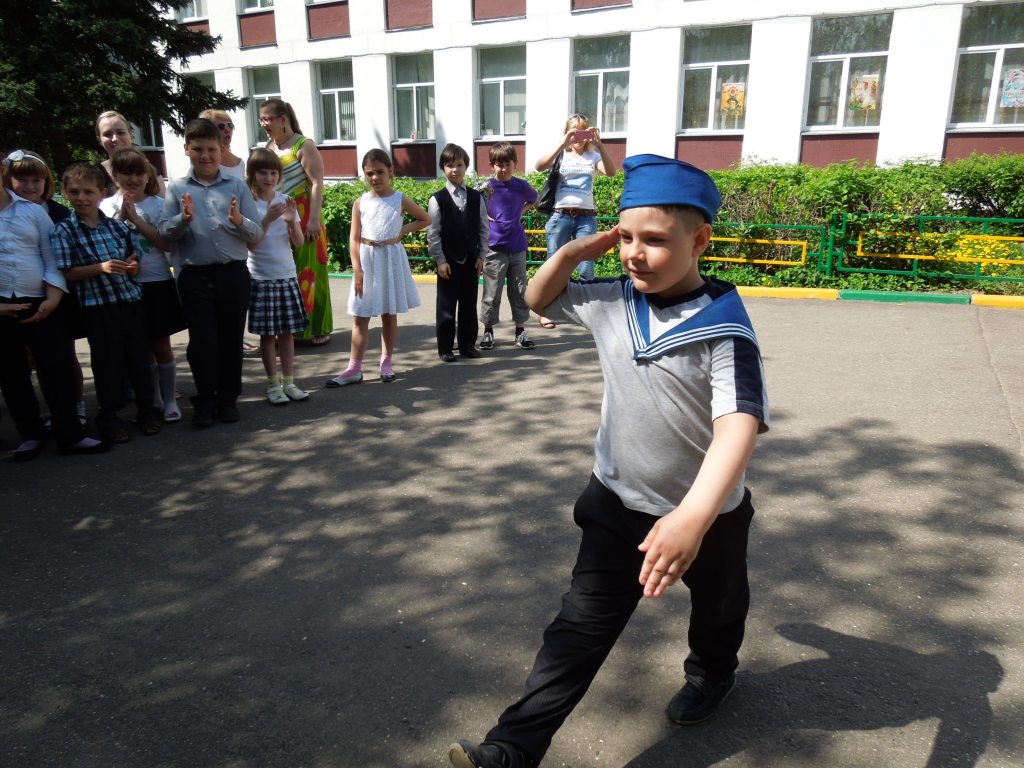 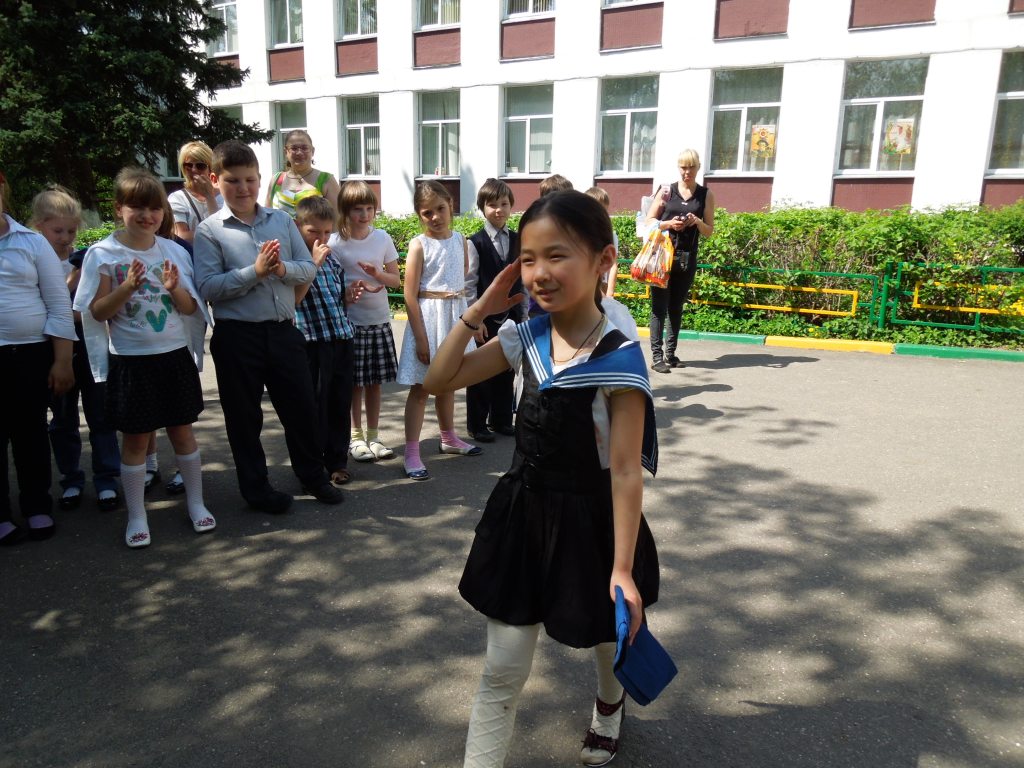 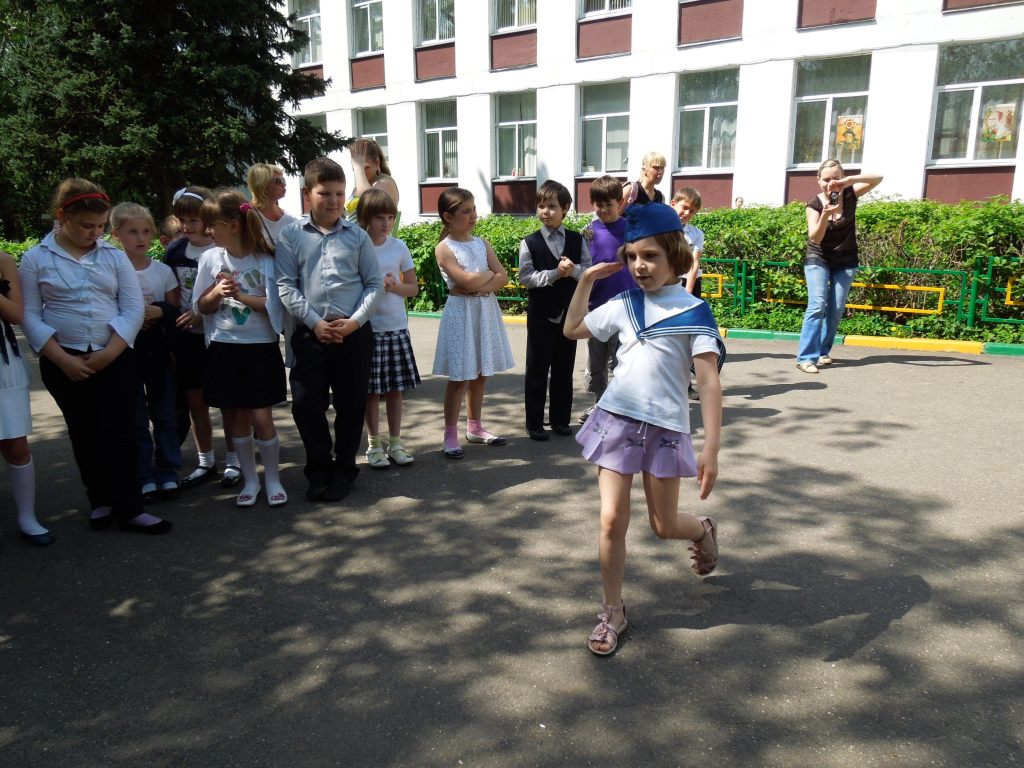 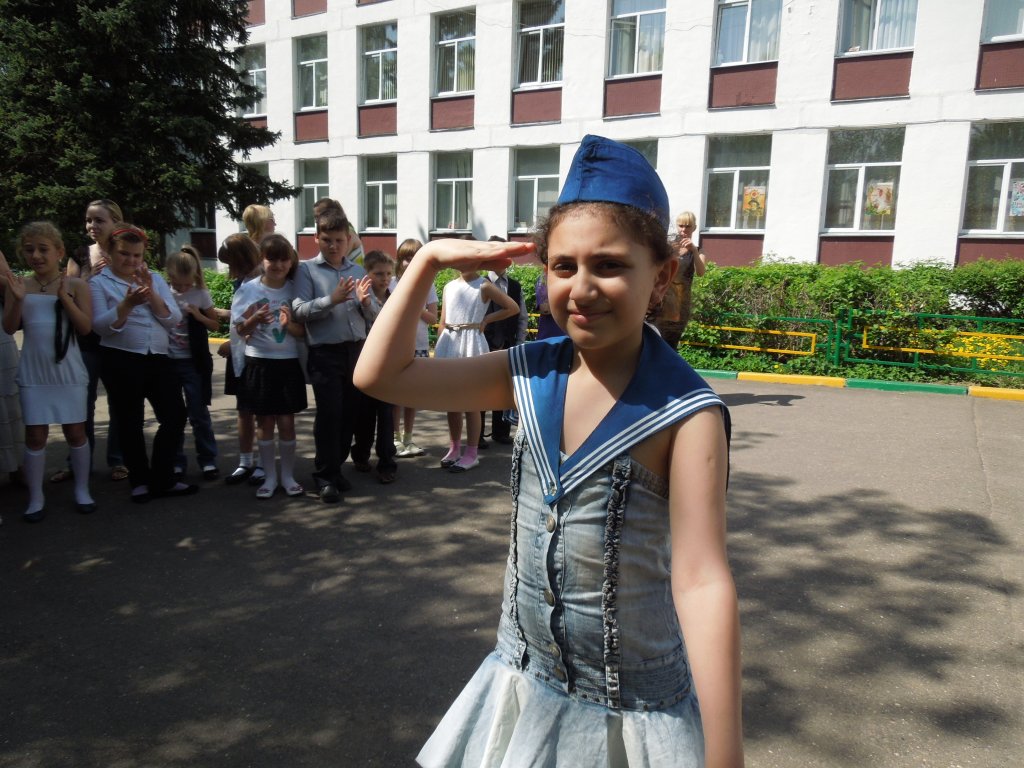 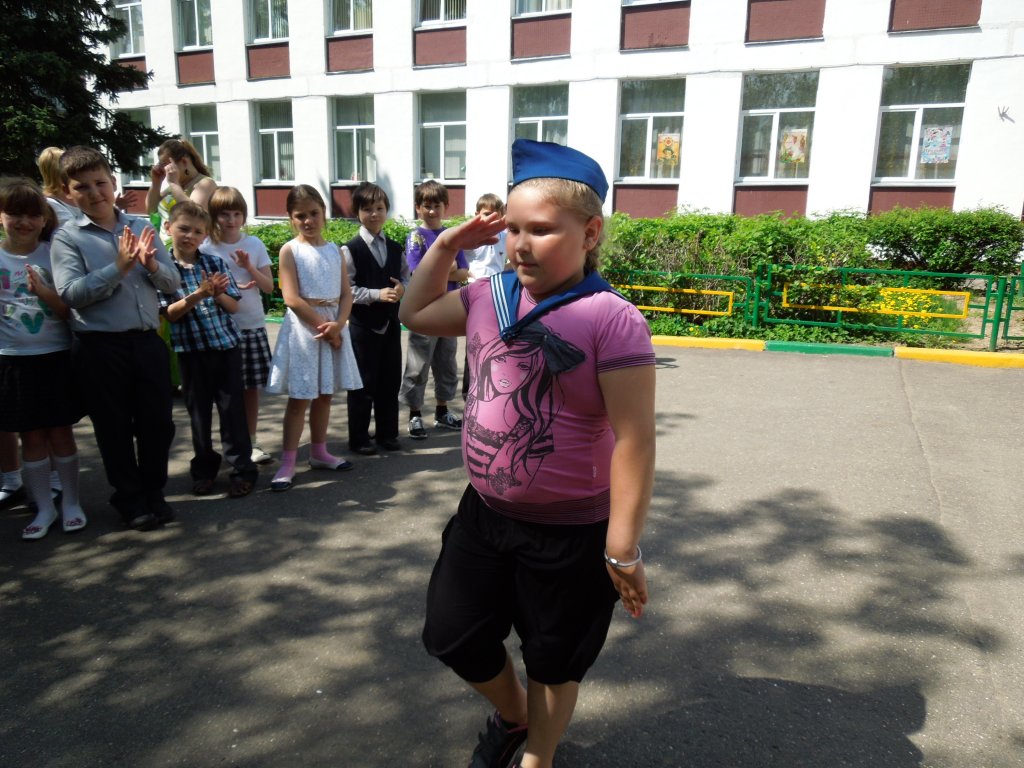 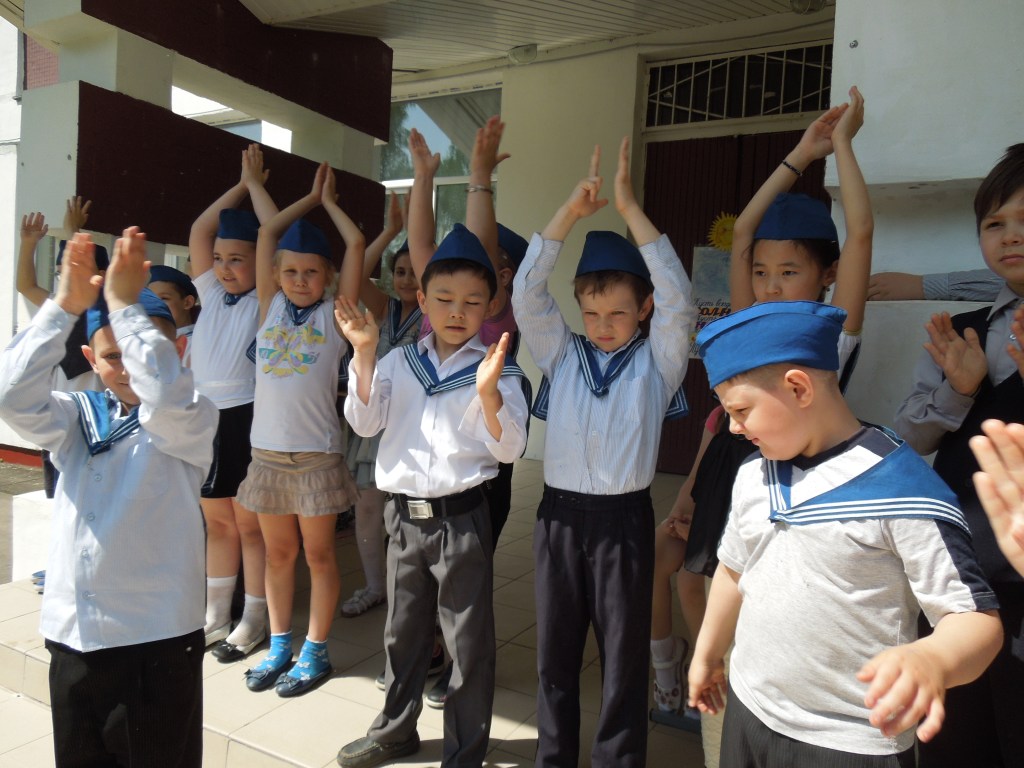 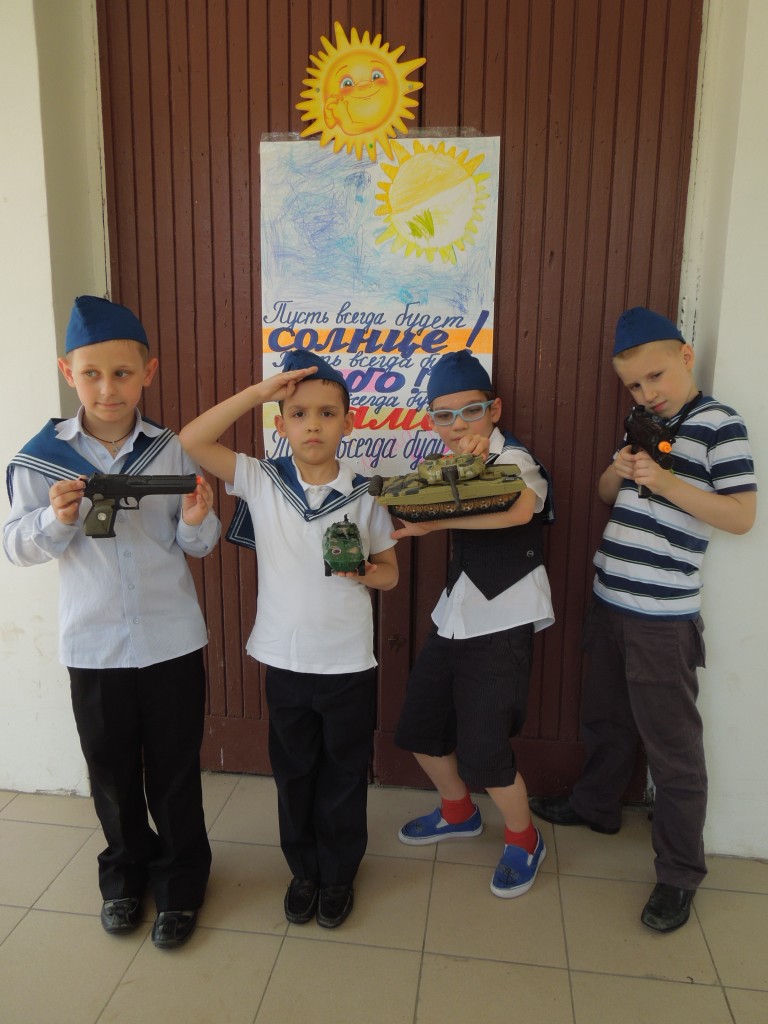